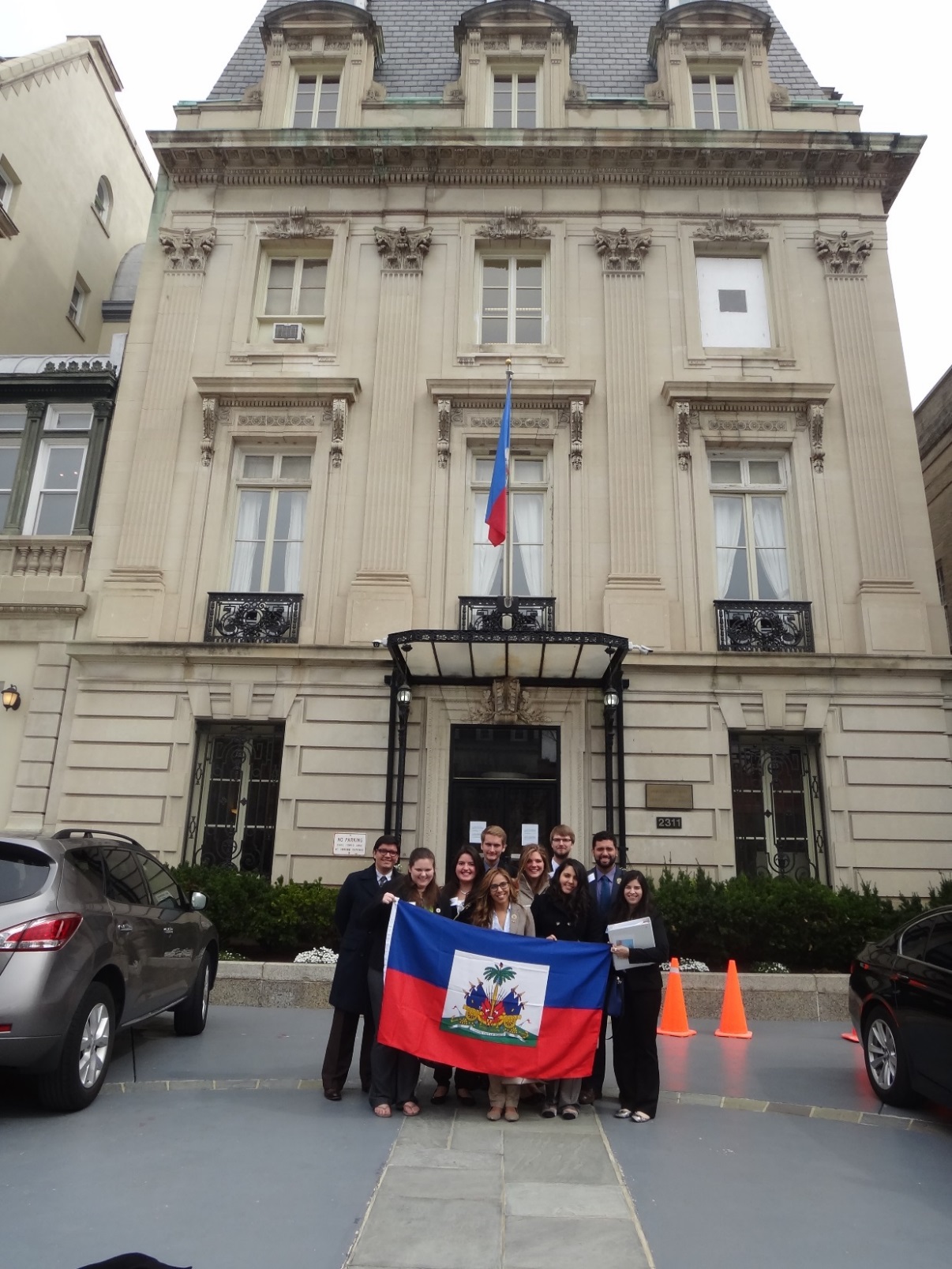 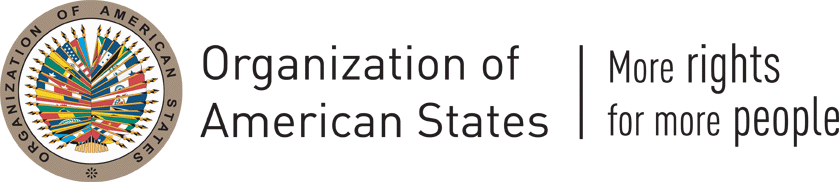 2016 Baylor MOAS Team
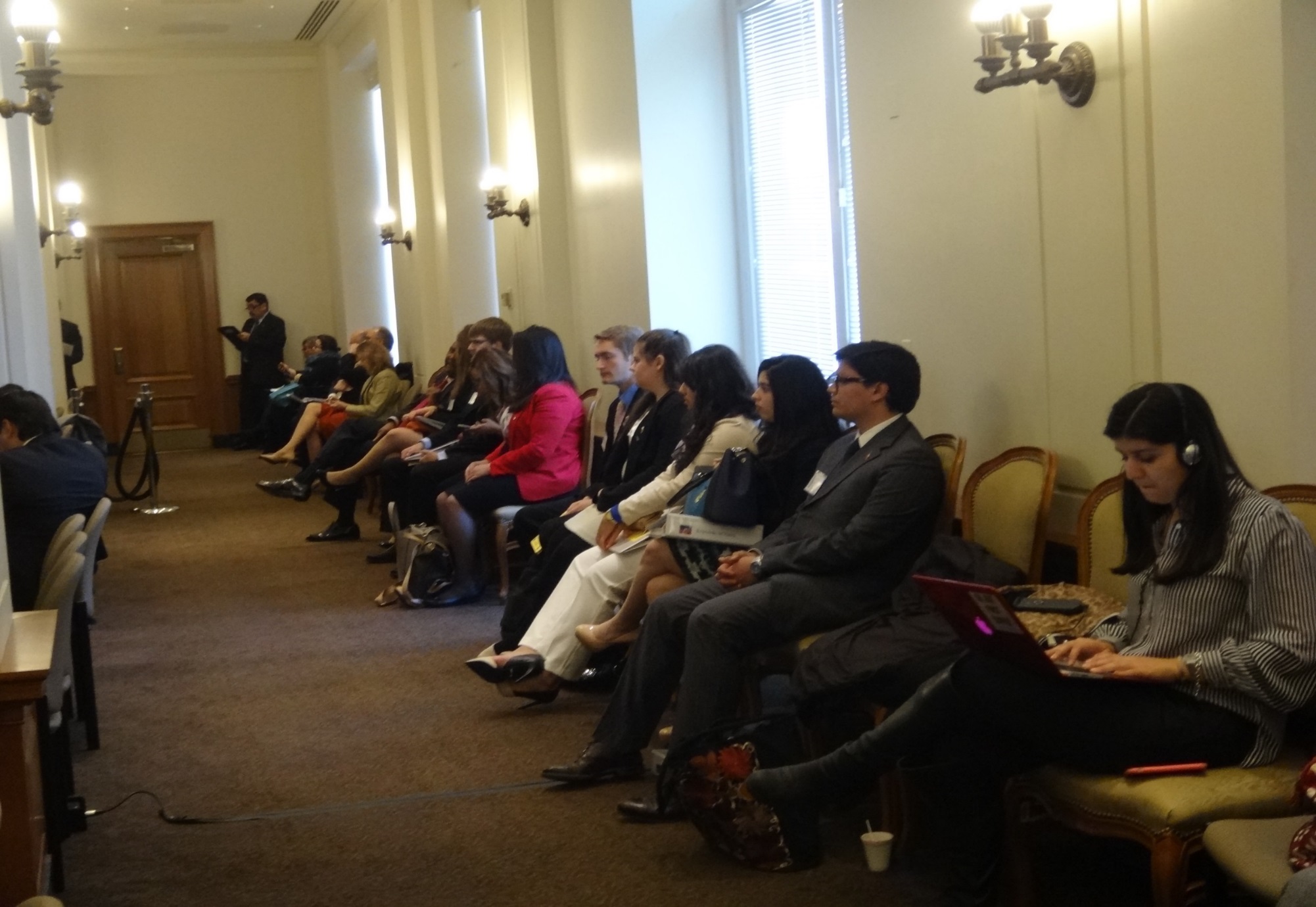 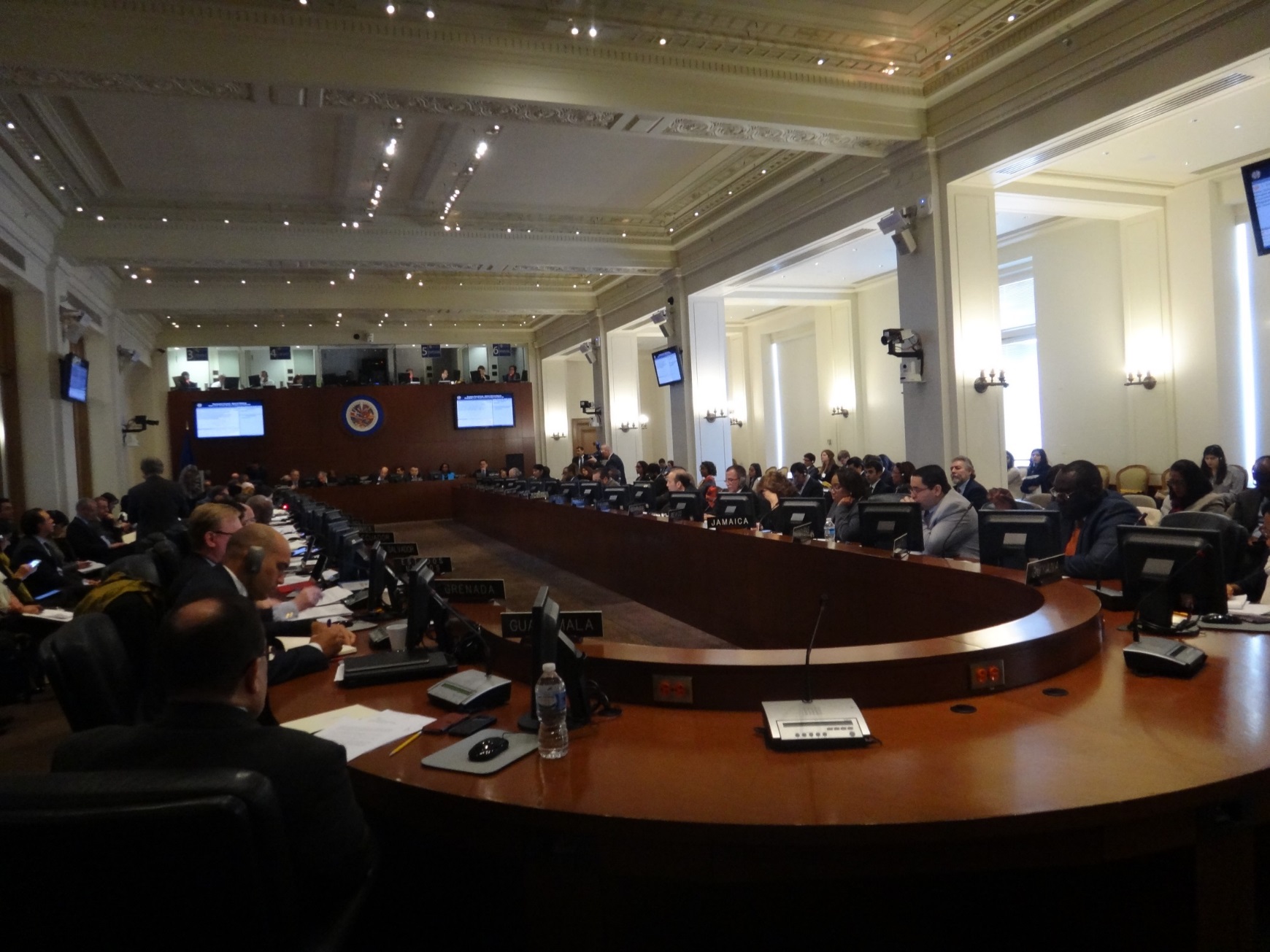 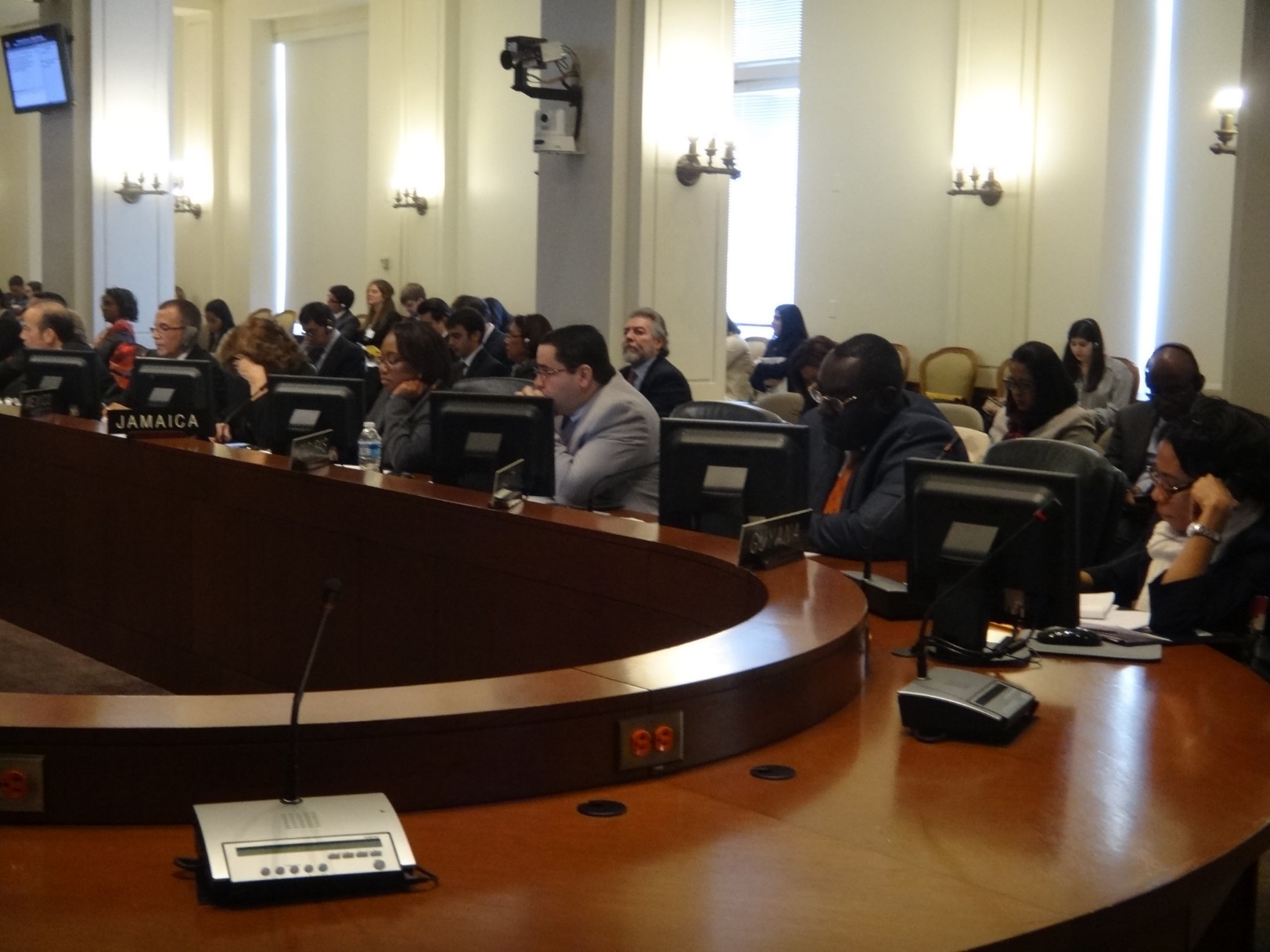 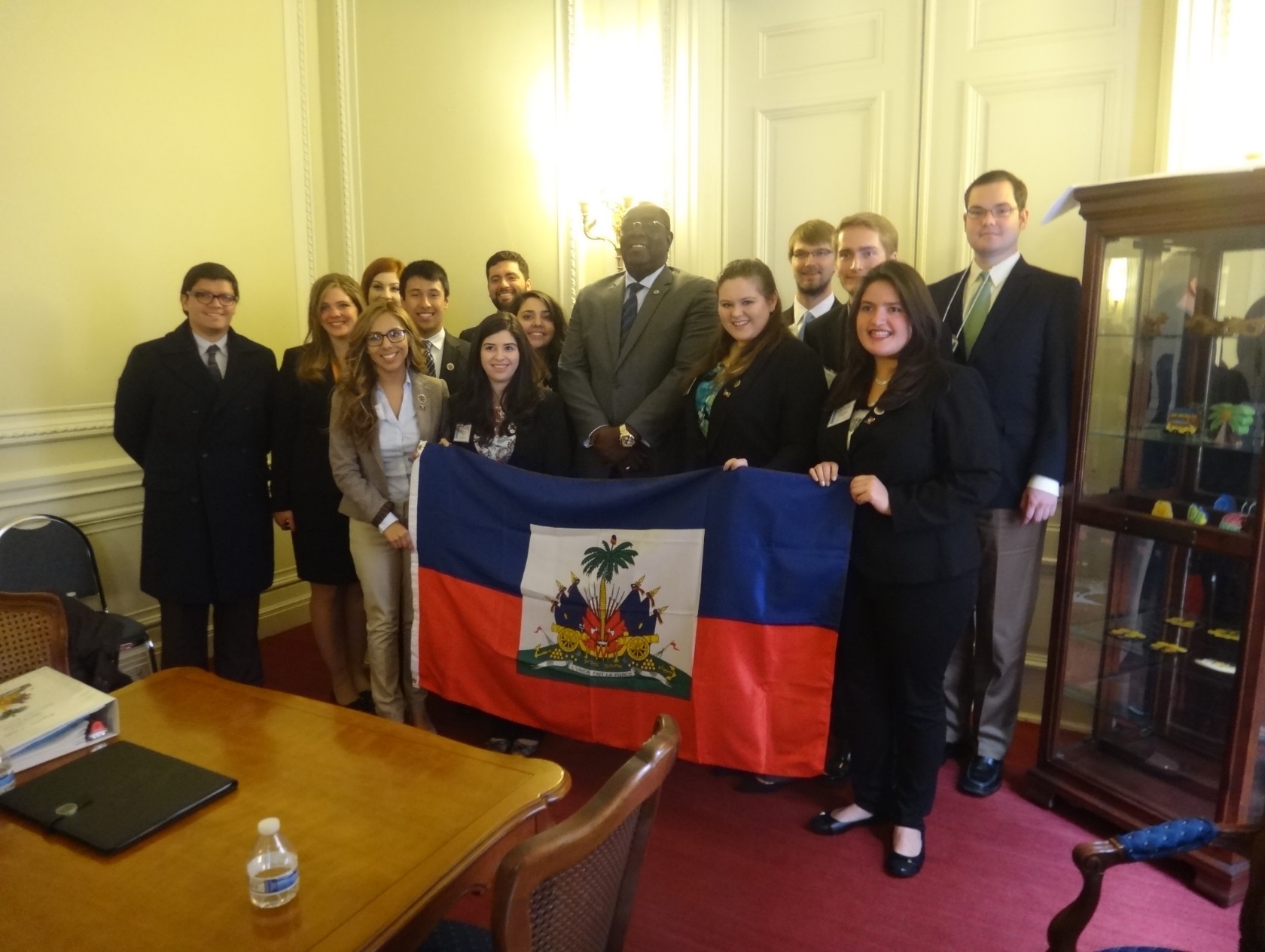 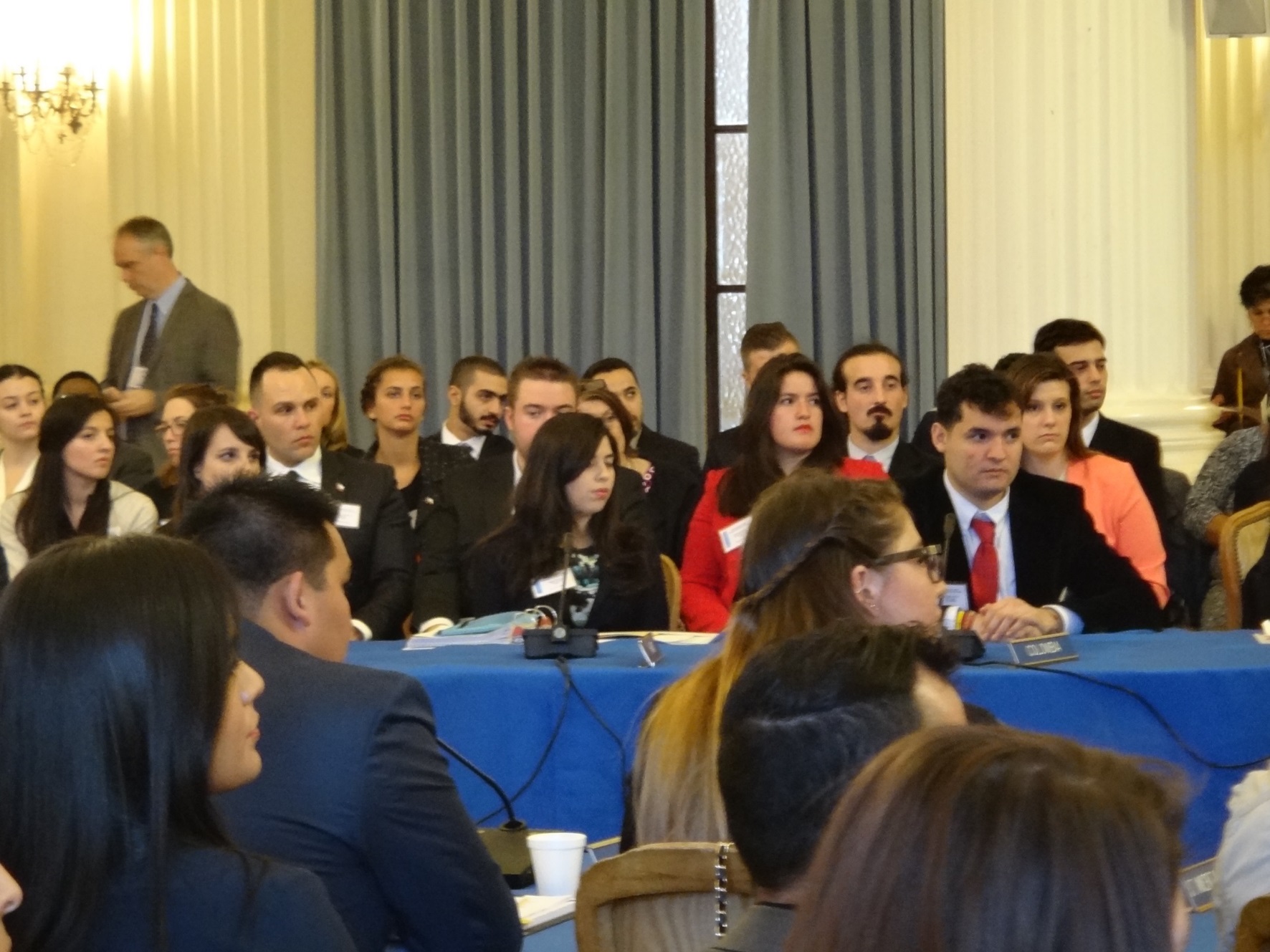 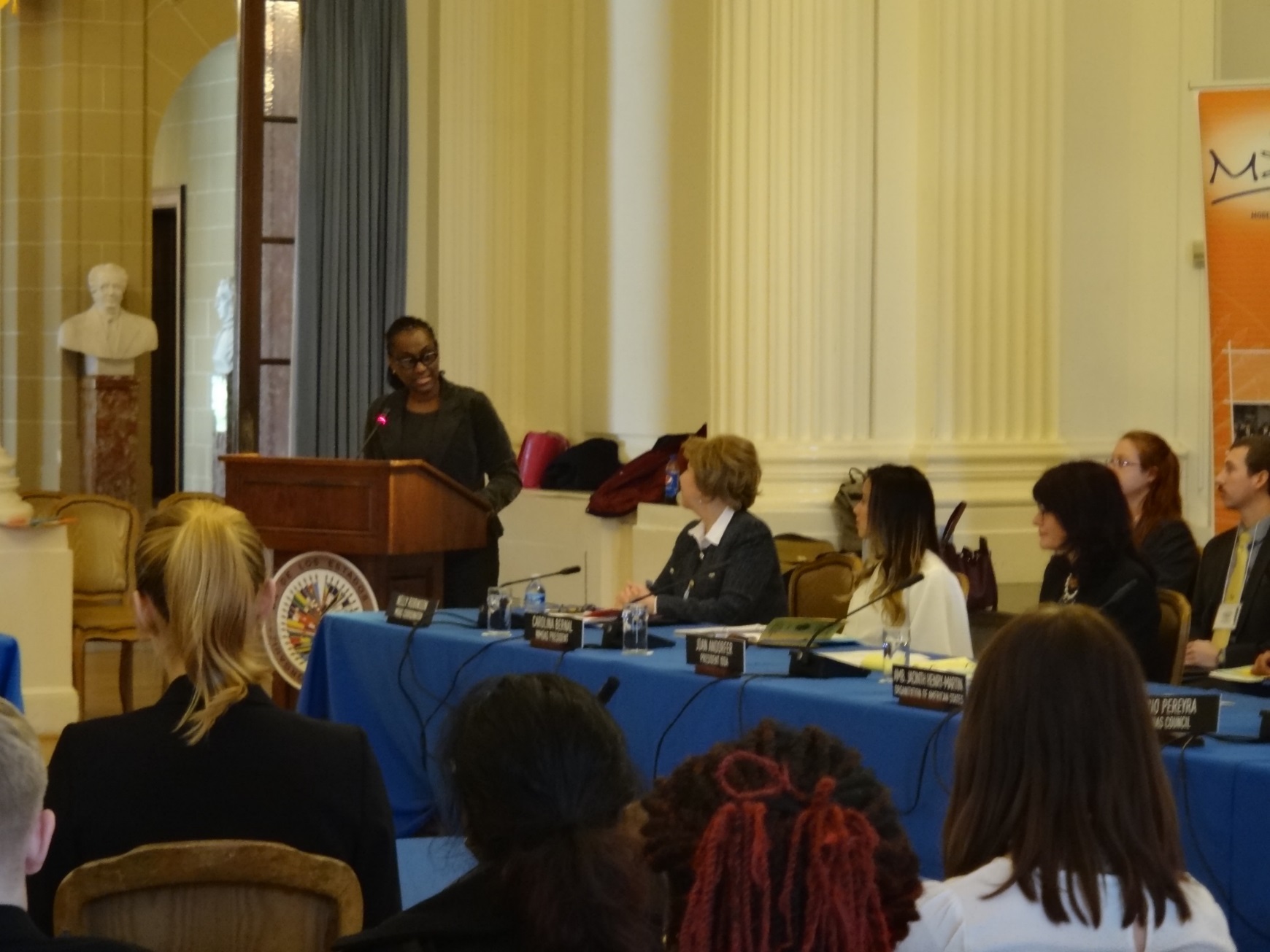 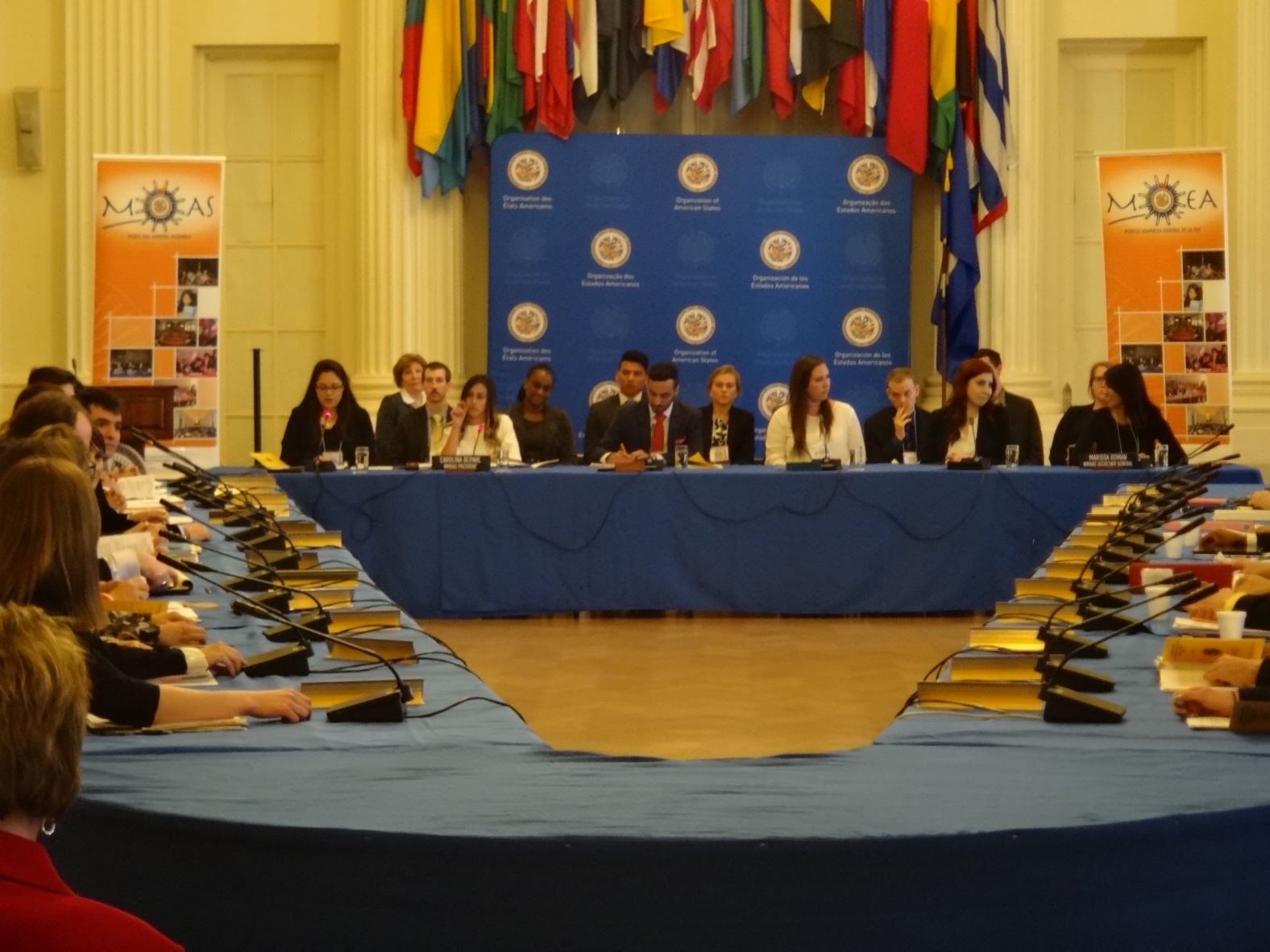 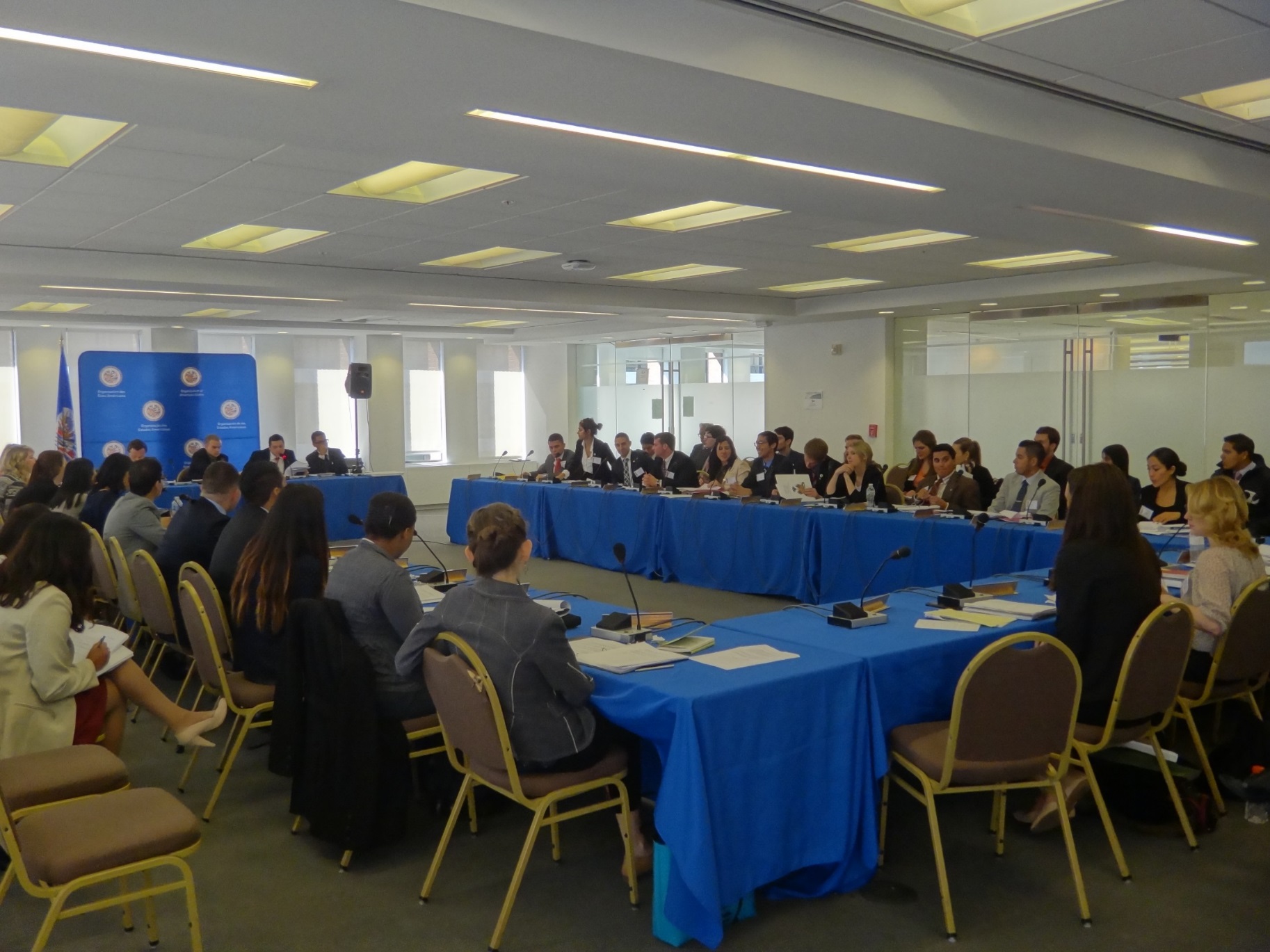 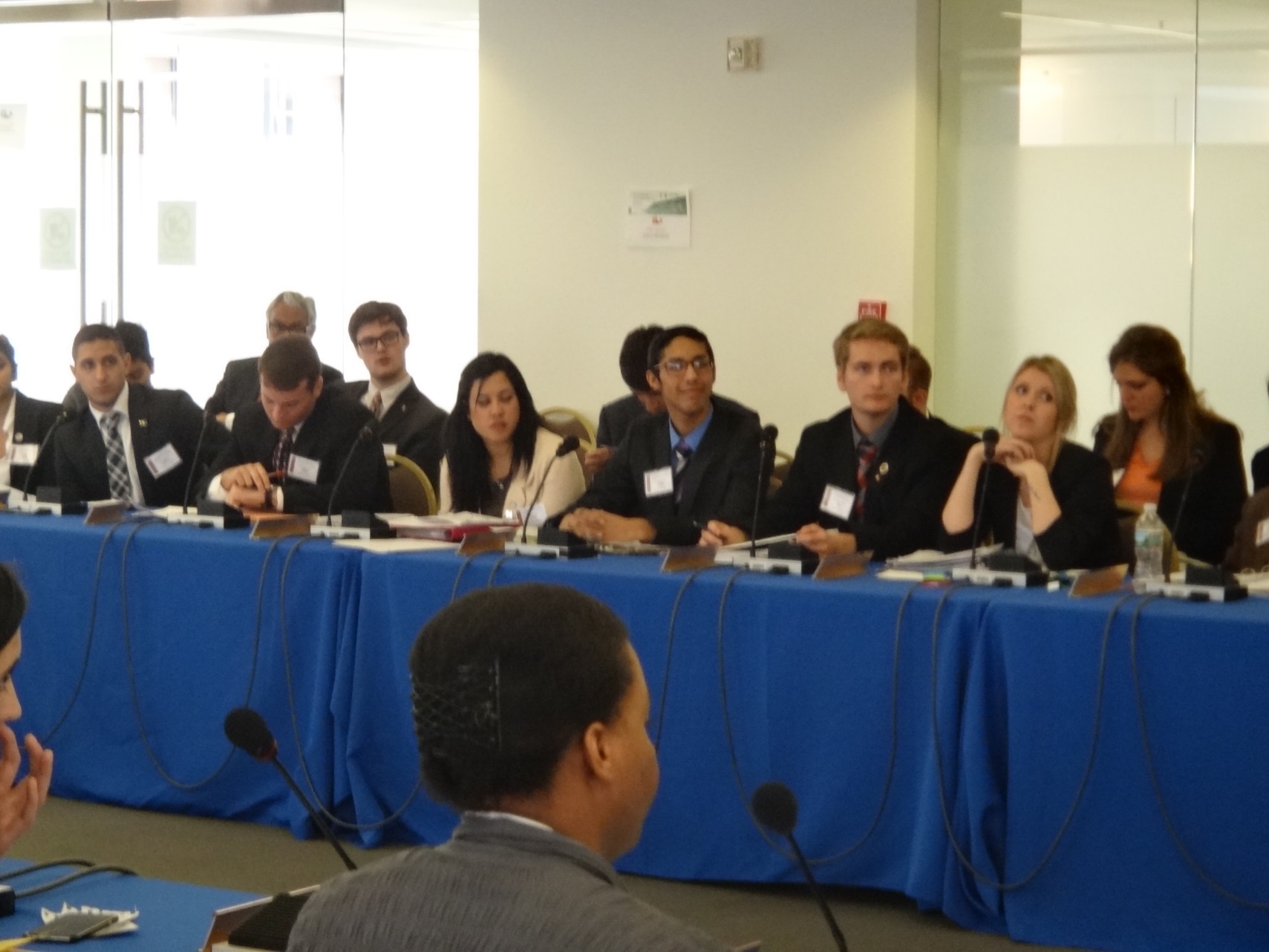 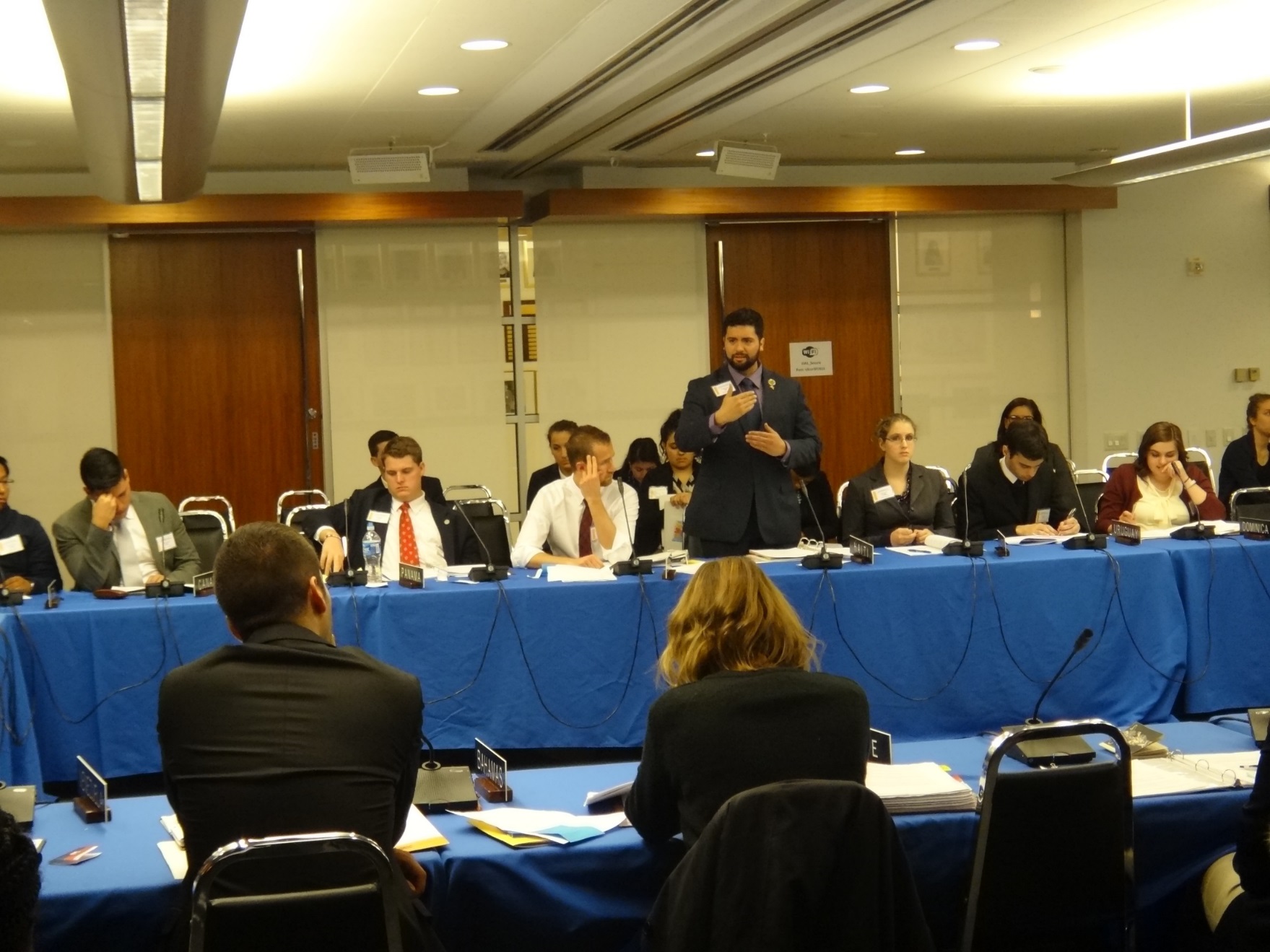 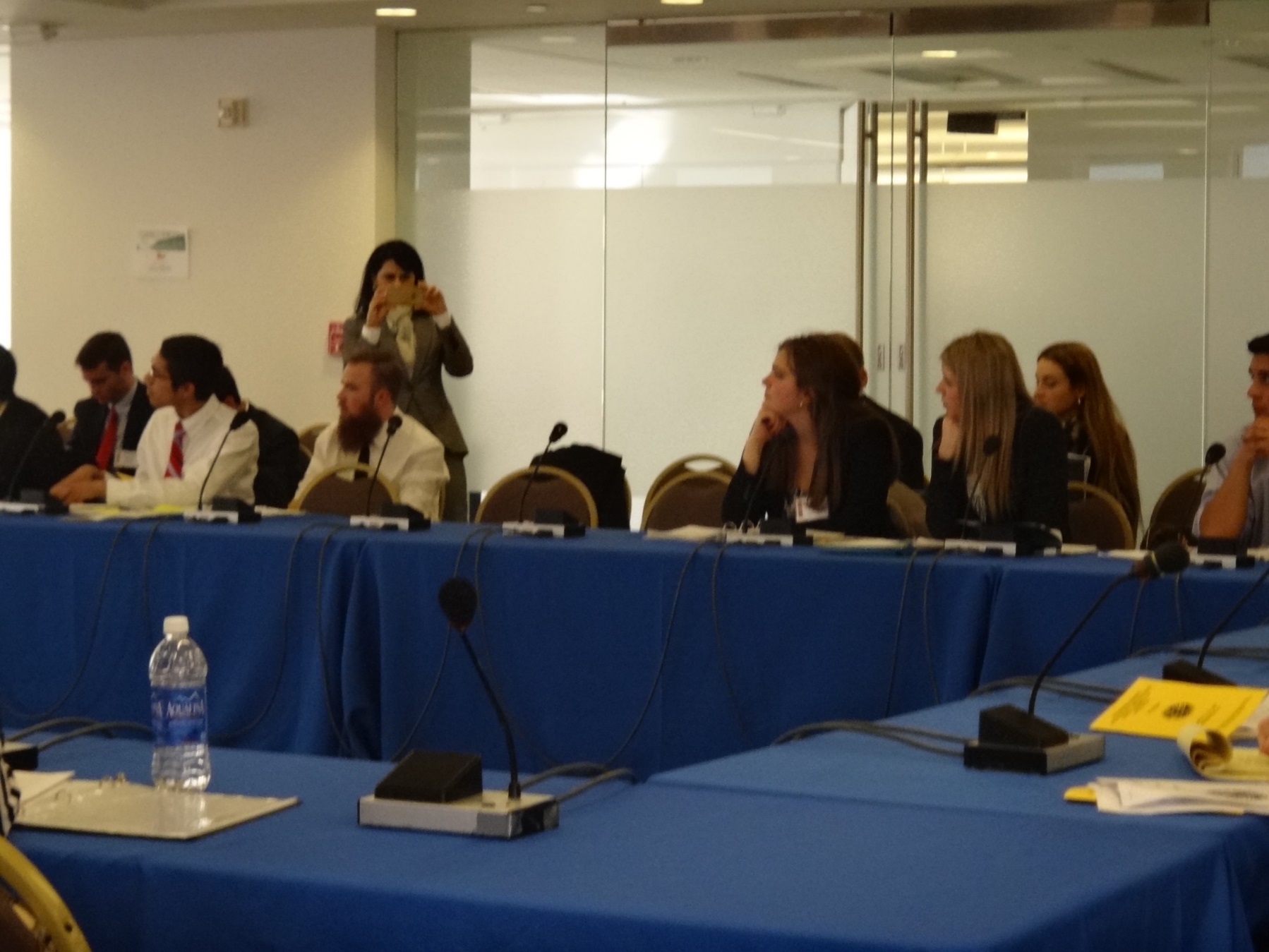 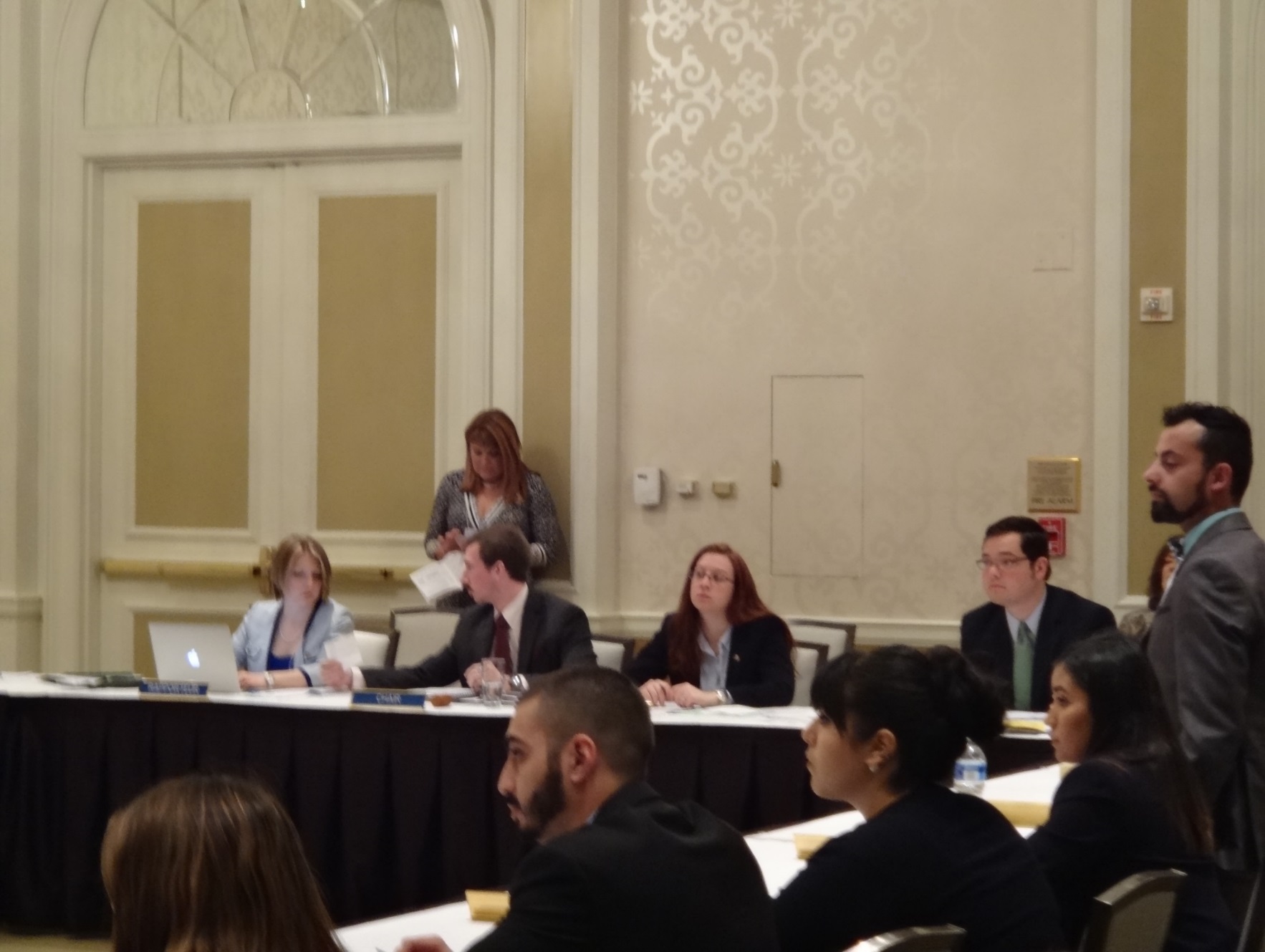 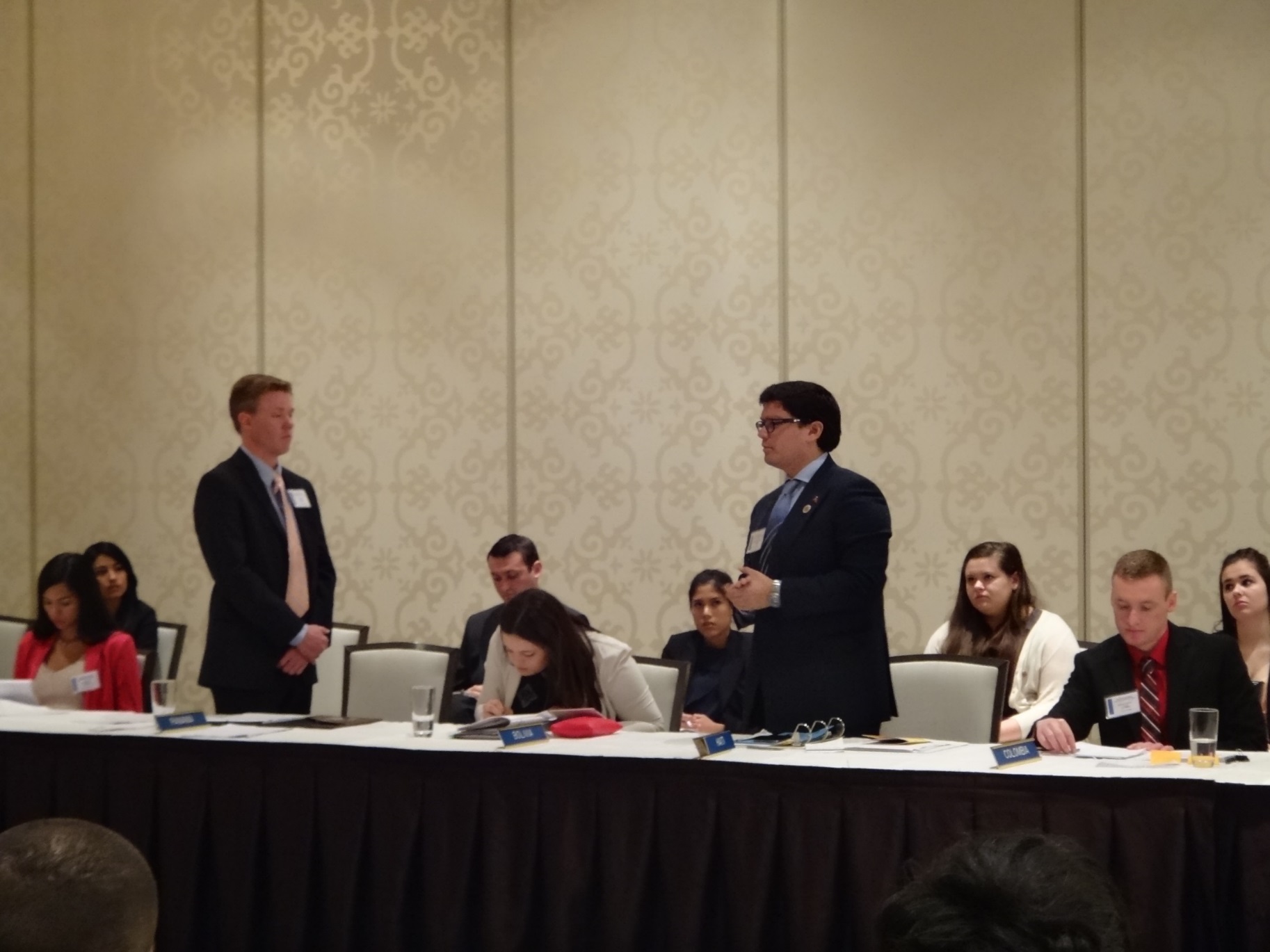 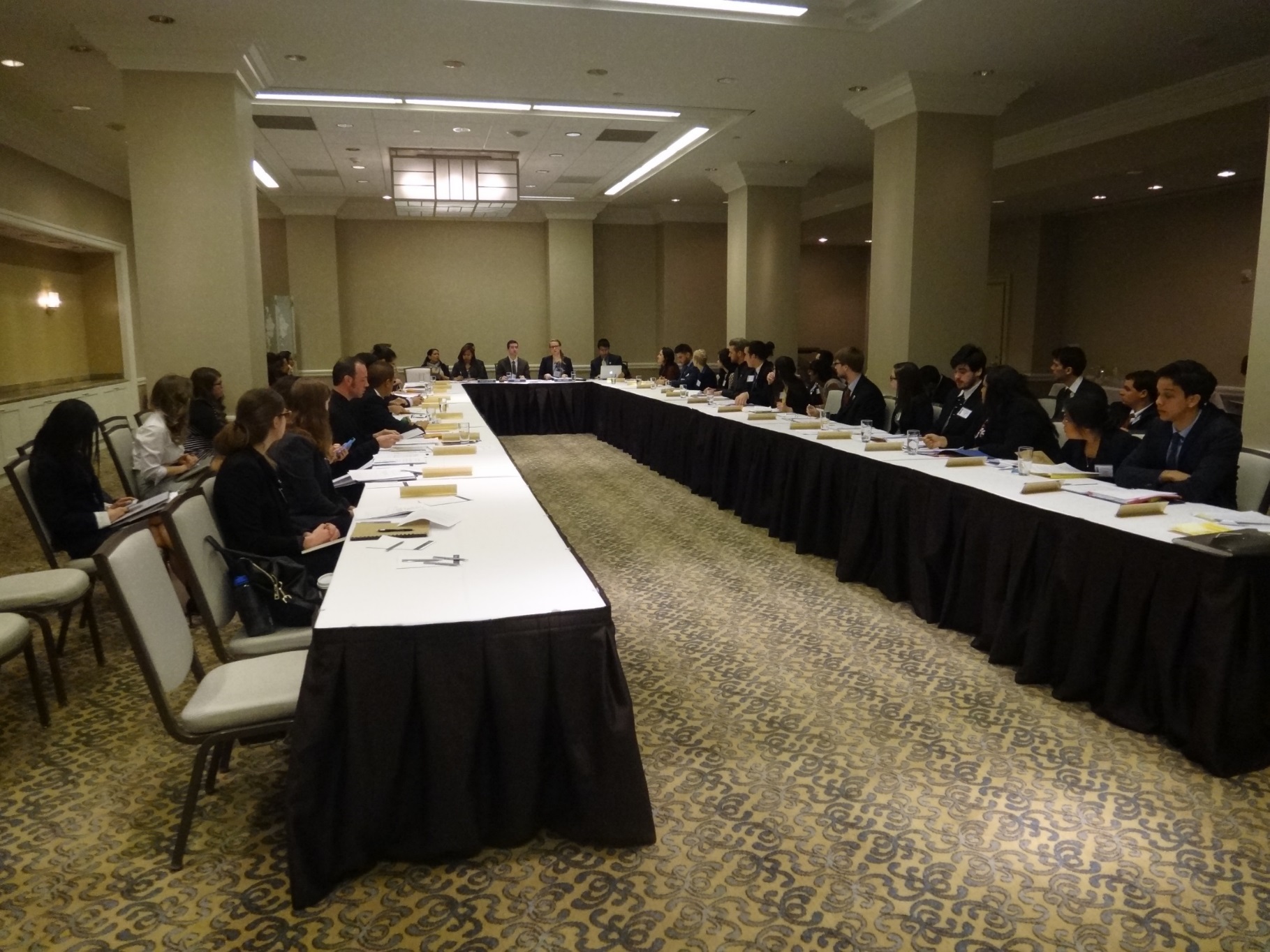 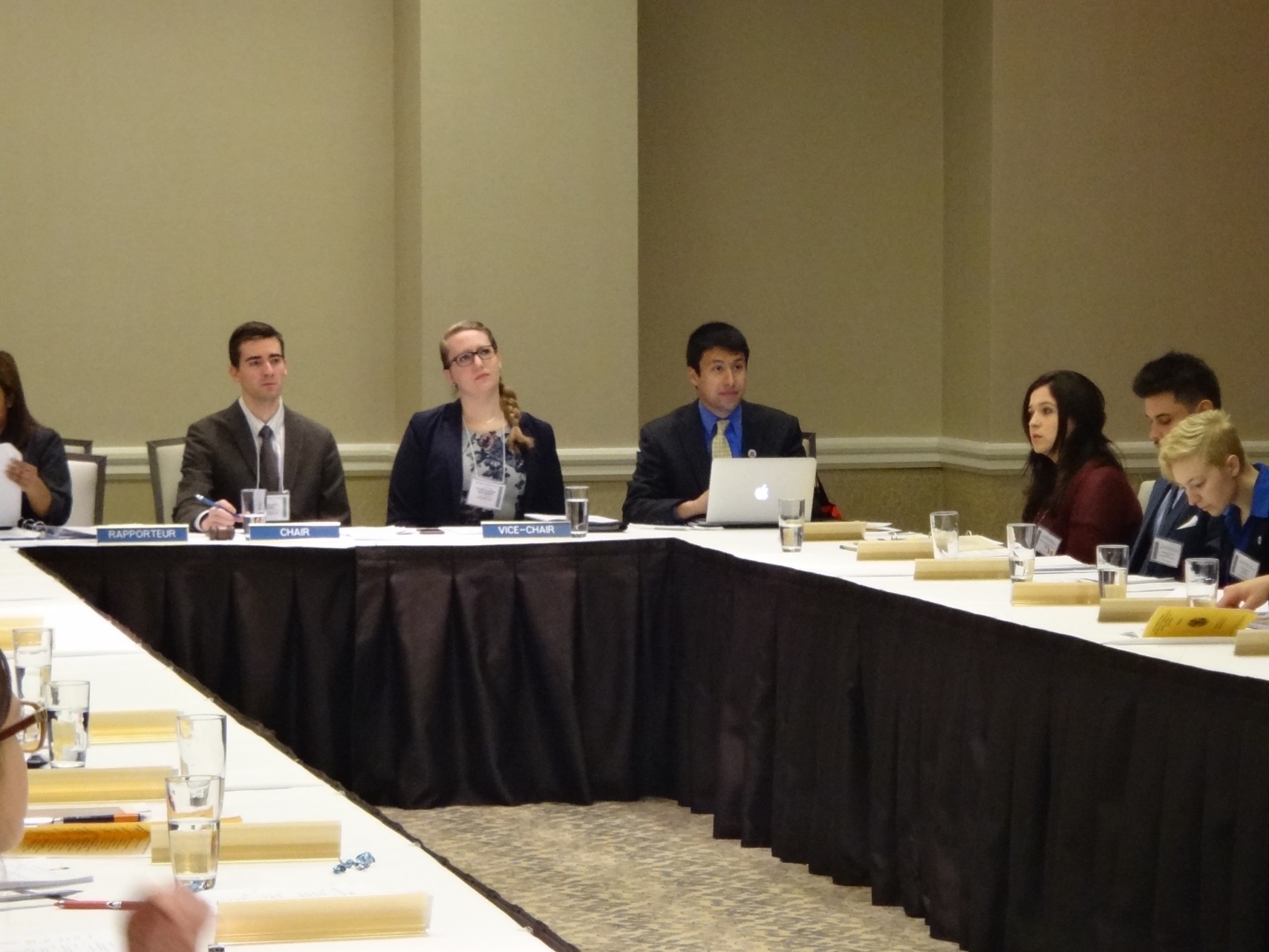 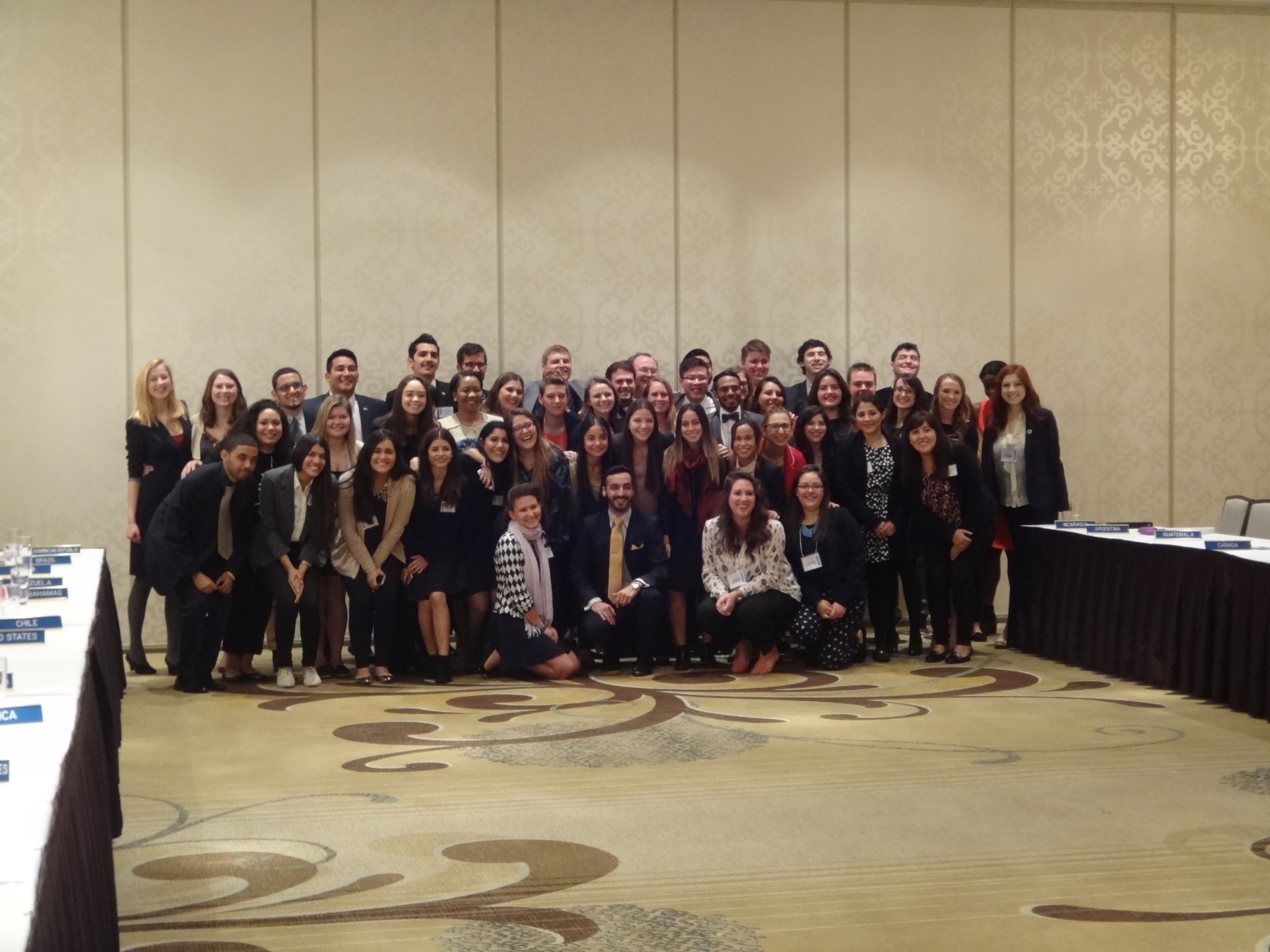 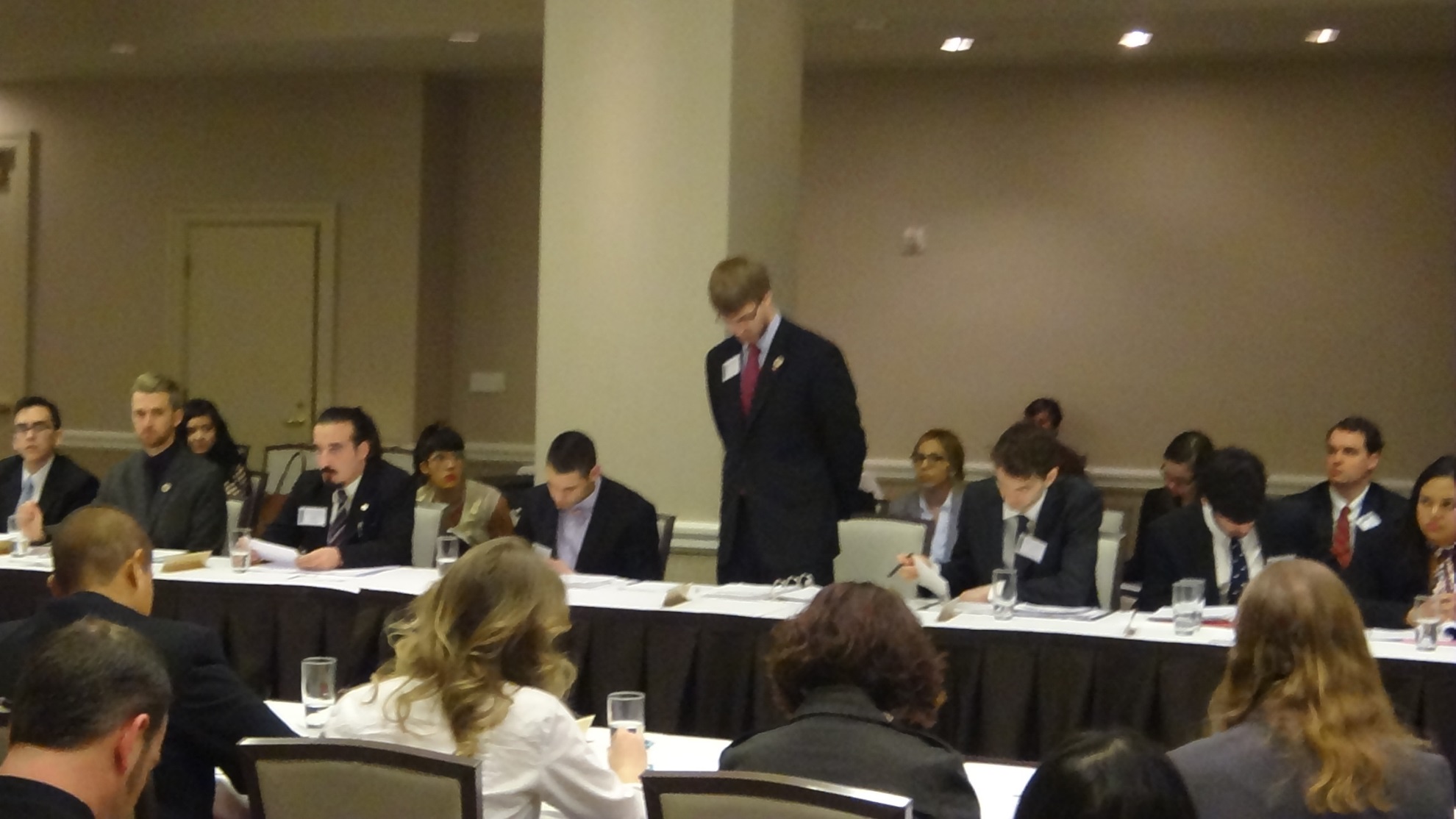 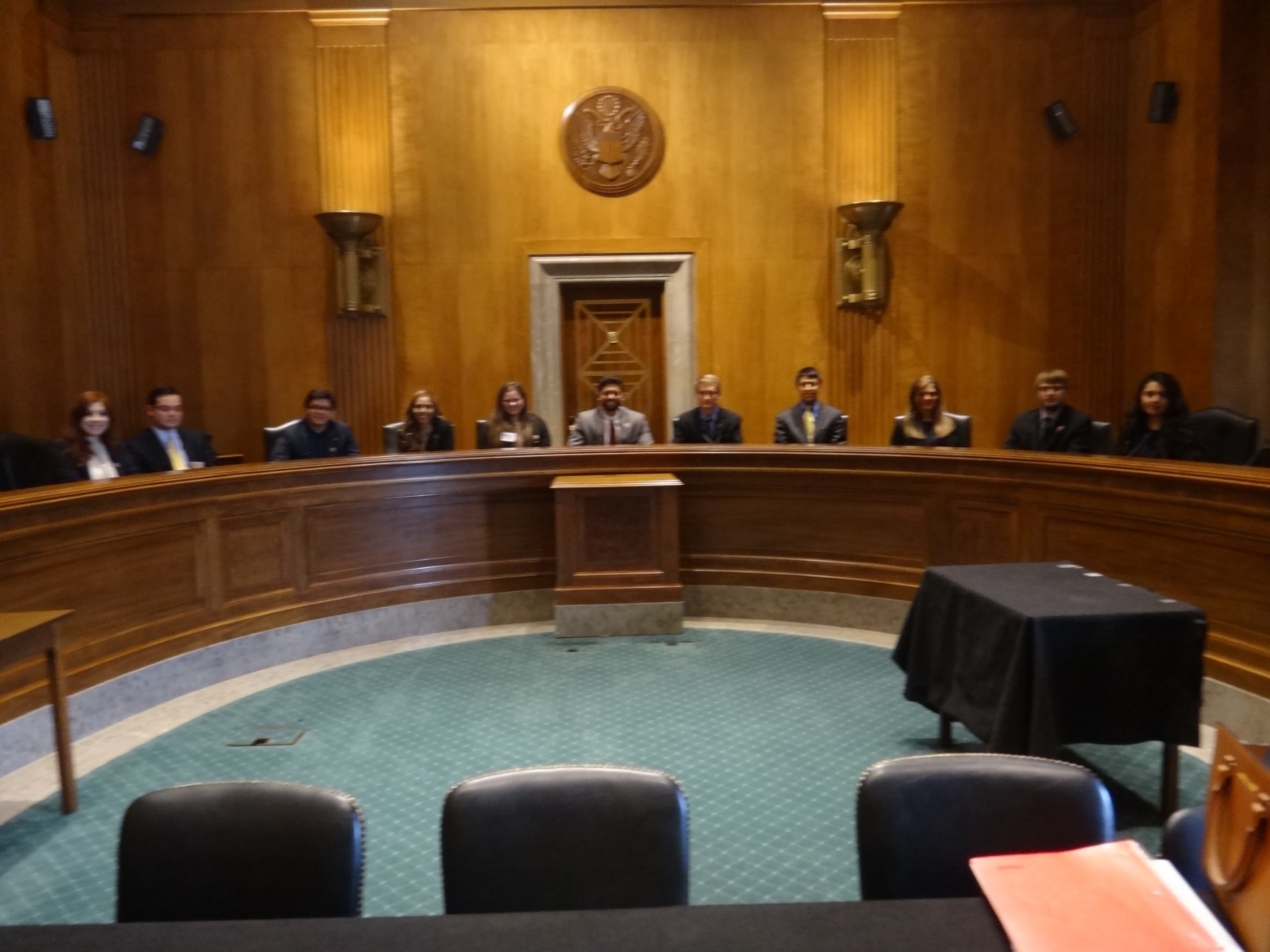